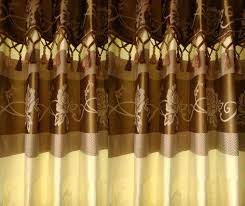 স্বাগতম
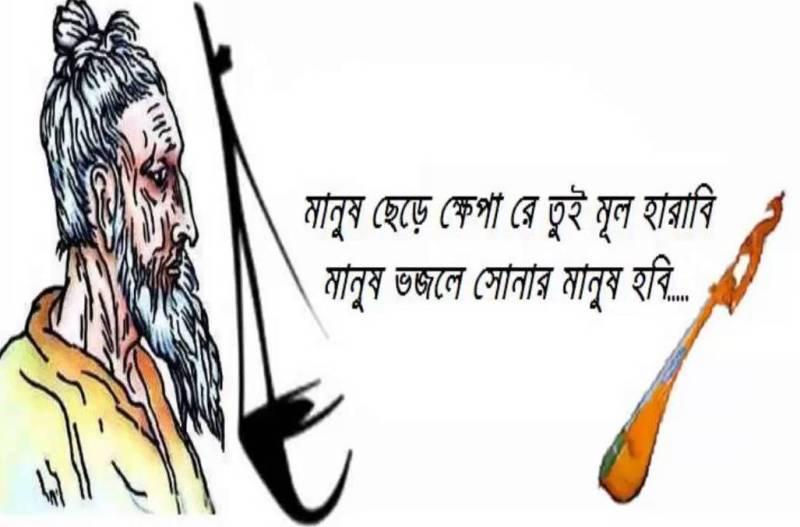 শিক্ষক পরিচিতি
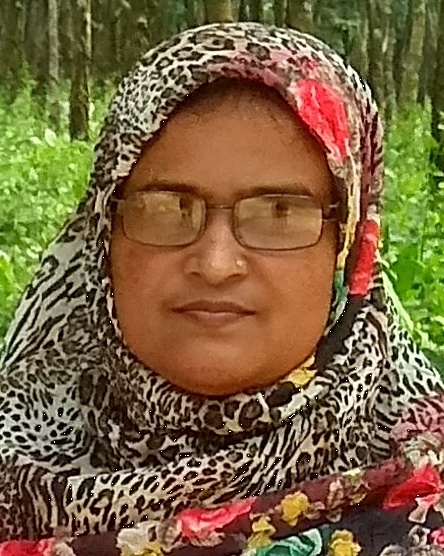 জাহানারা বেগম (সহঃ শিক্ষক )
আইডি নং -৭১০ 
কালাউক উচ্চ বিদ্যালয় 
লাখাই, হবিগঞ্জ । 
মোবাইল- ০১৯১৭৬৪১০০০ 
ই-মেইল- jahanaradc101@gmail.com
পাঠ পরিচিতি
শ্রেণিঃ অষ্টম 
বিষয়ঃ বাংলা 
আজকের পাঠঃ পদ্যাংশ 
সময়ঃ ৫০ মিনিট
শিক্ষার্থীর সংখ্যাঃ ৭০ জন
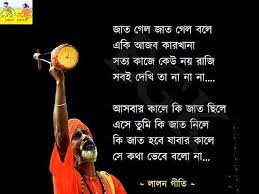 আজকের পাঠ
মানবধর্ম
লালন শাহ্‌
শিখন ফল
এই পাঠ শেষে শিক্ষার্থীরা – 
 কবি পরিচিতি বলতে পারবে 
কবিতাটি আবৃত্তি করতে পারবে 
কবিতার কঠিন শব্দের অর্থ বলতে পারবে
কবিতার মূলভাব ব্যাখ্যা করতে পারবে
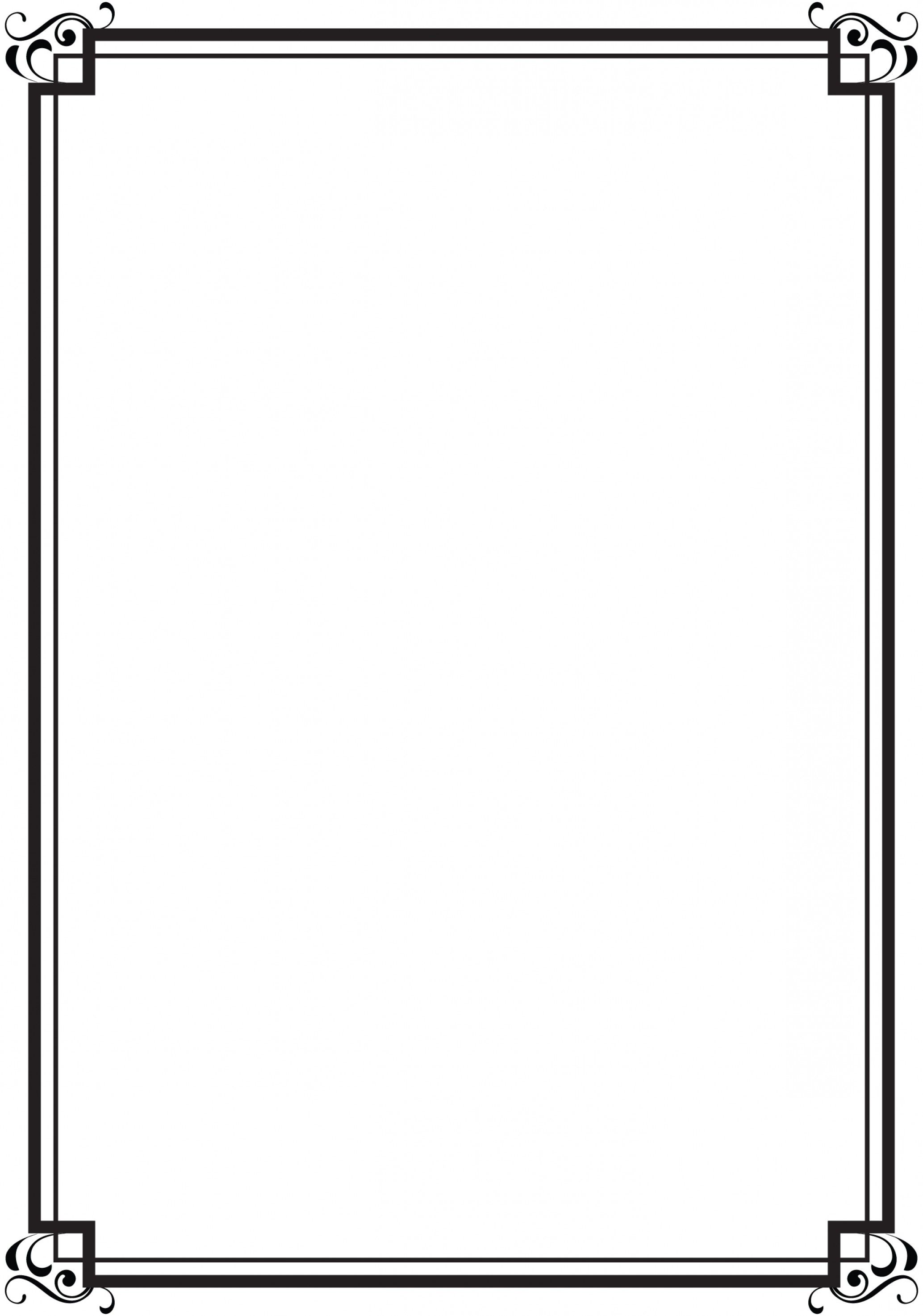 একক কাজ
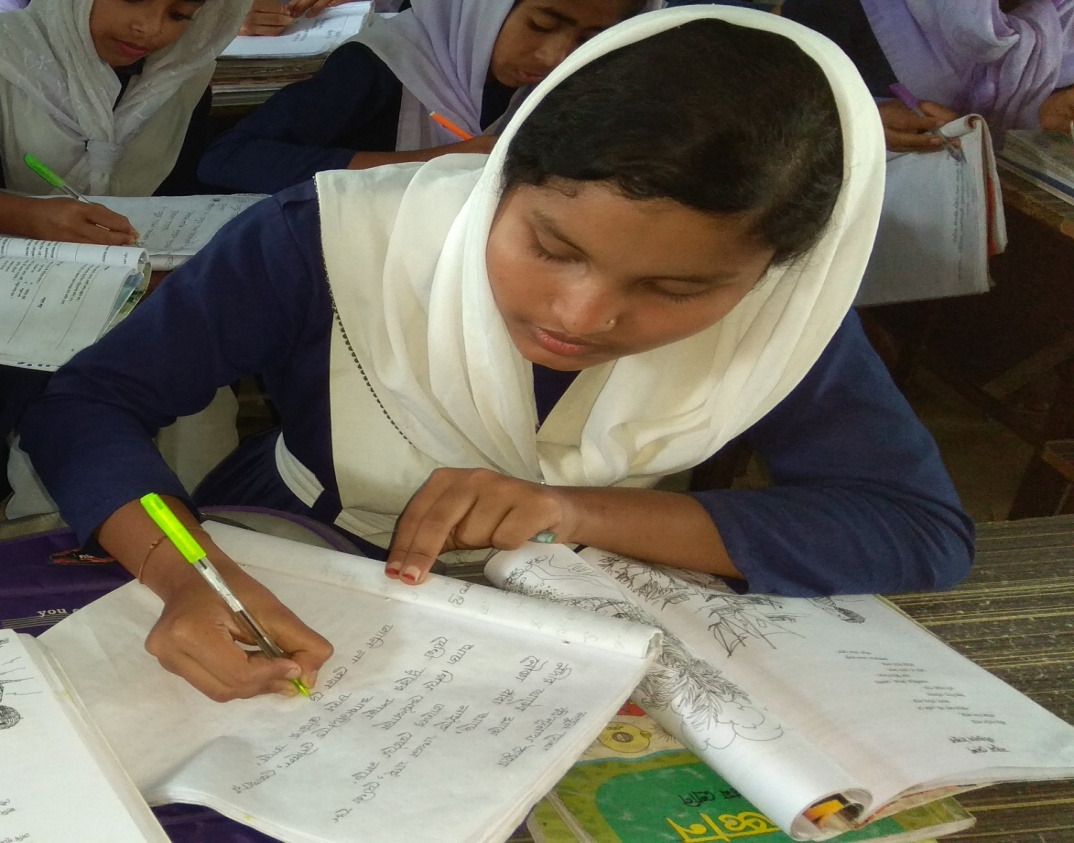 ফকির লালন শাহ্‌ - কে কেন মানবতাবাদী বলা হয়েছে?  লিখ
সরব পাঠ
আদর্শ পাঠ
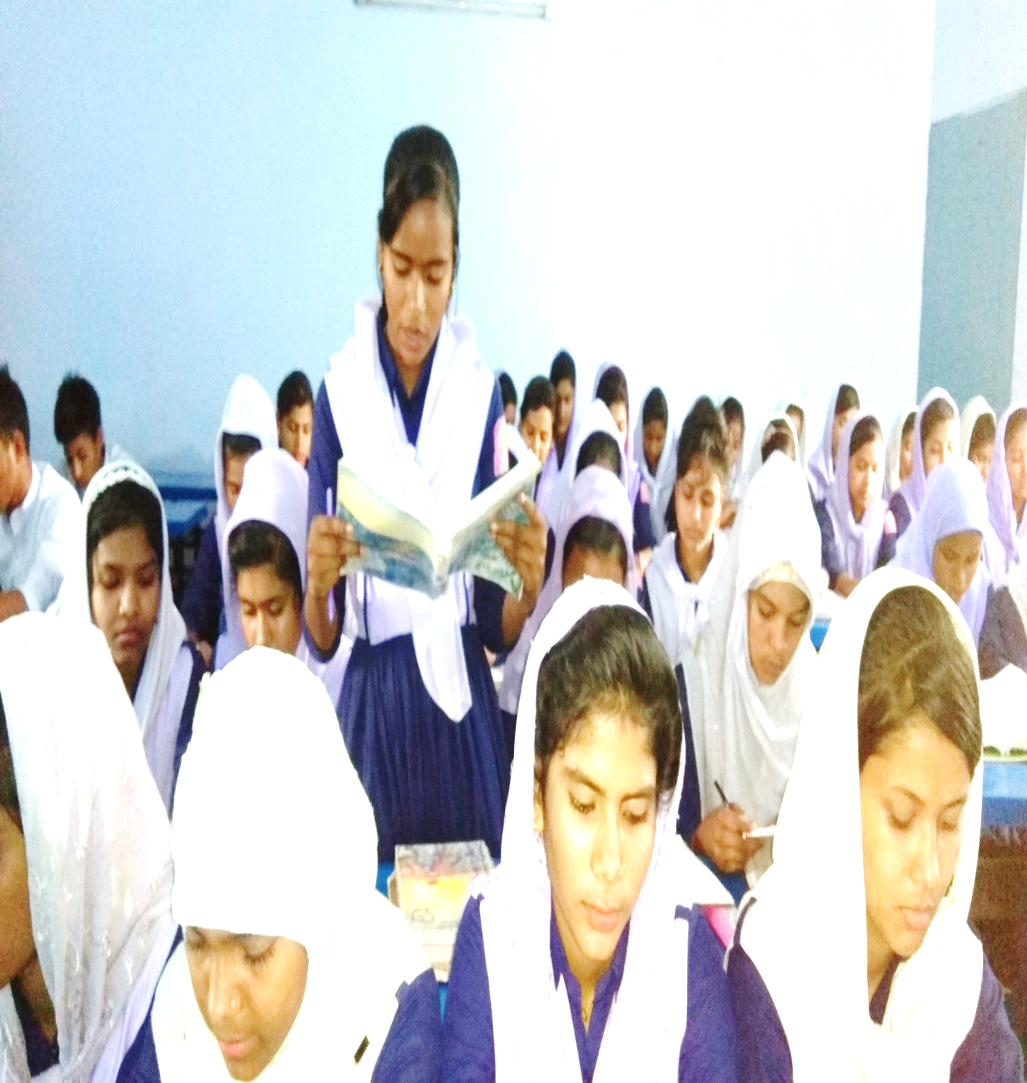 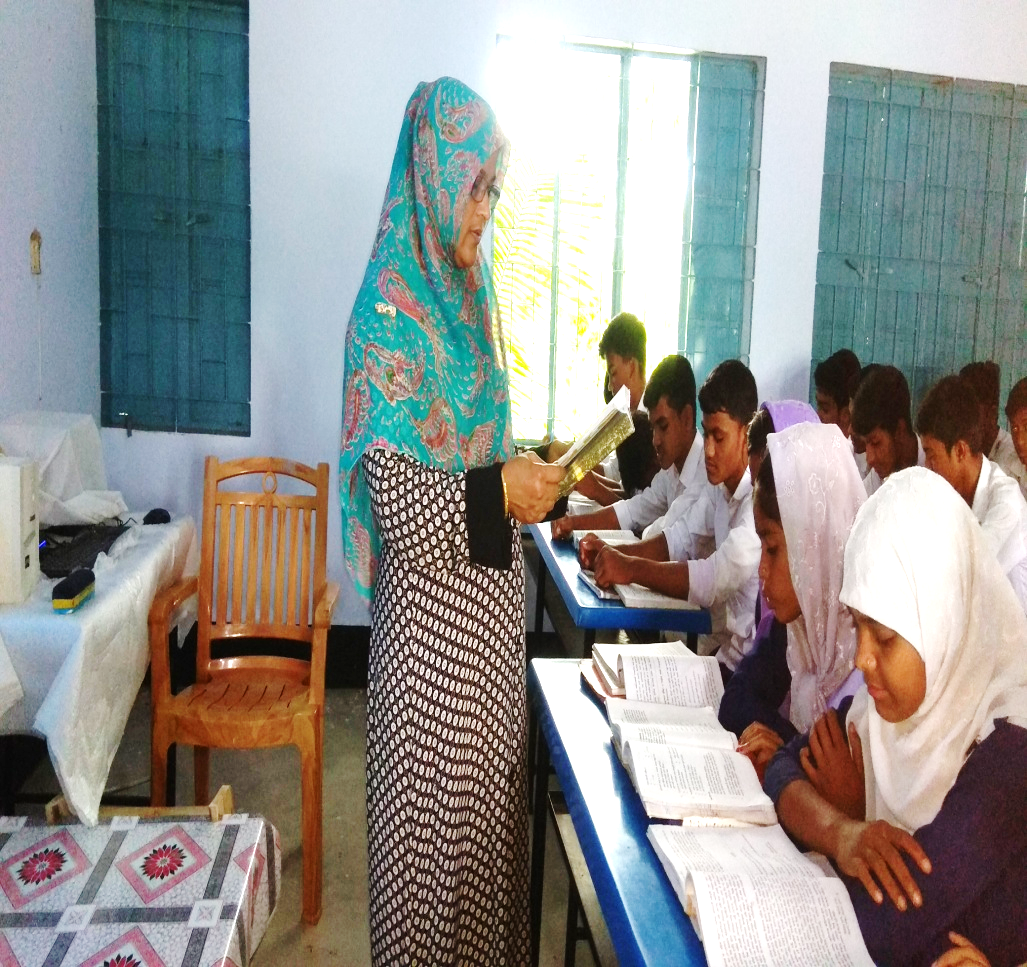 এসো আজকের পাঠের কিছু নতুন শব্দের অর্থ জেনে নেই
বলে
কয়
কোয়ার পানি
কূপ জল
জোড়ায় কাজ
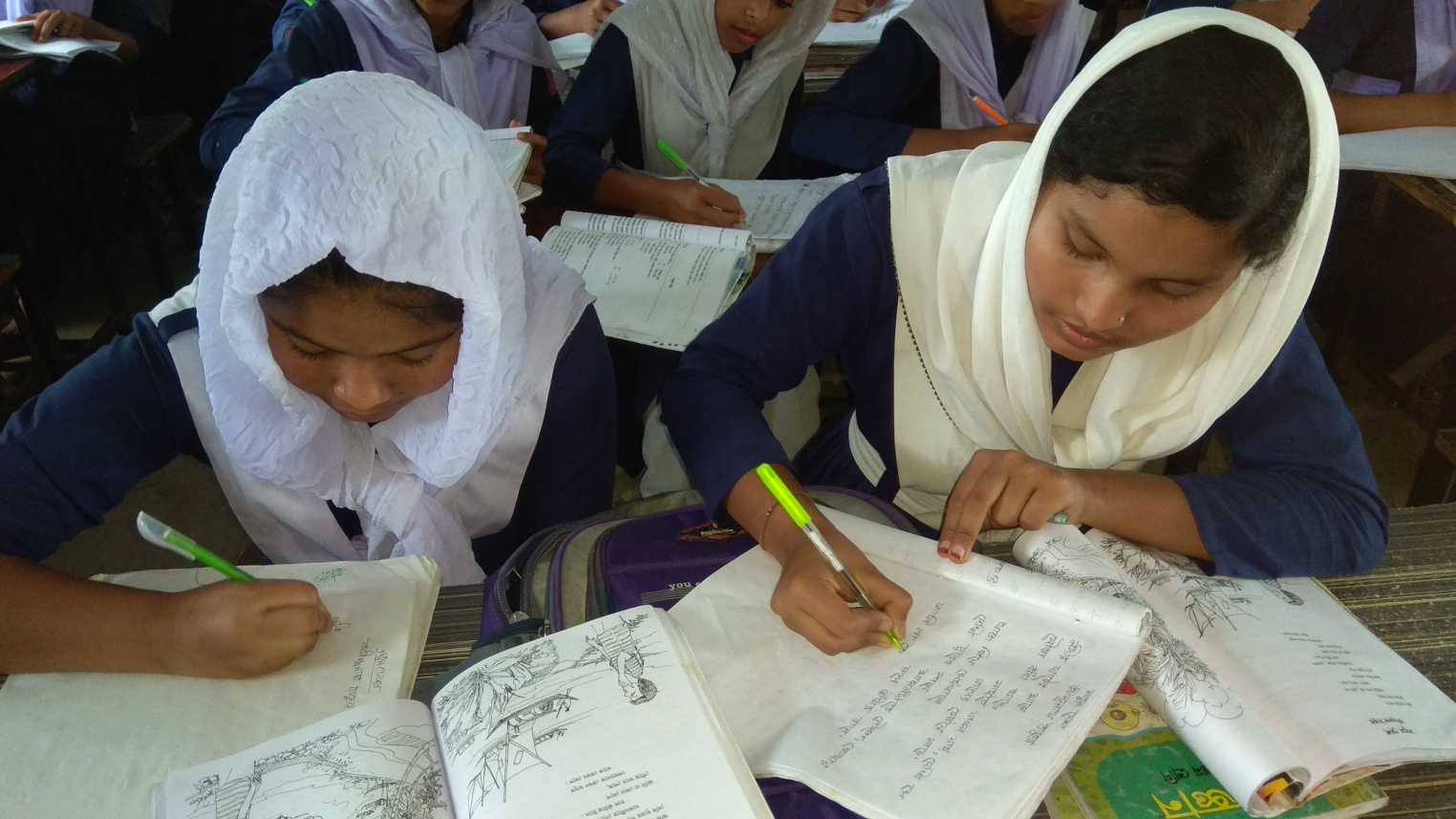 কবিতায় ‘গঙ্গাজল’ শব্দটি  দ্বারা কি বুঝানো হয়েছে – তিন লাইনে ৫ মিনিটে ব্যাখ্যা কর ।
মানুষের জাত বলতে কিছু নেই
জন্ম- মৃত্যুর সময় সবাই এক রুপের হয়
কবি মনে করেন
লালন জাত ধর্মের বিষয়টি বাজারে বিকিয়ে দিয়েছেন
মনুষ্য ধর্মই বড় ধর্ম
অনেকেই জাত –ধর্ম নিয়ে গর্ব করেন
দলীয় কাজ
নির্দেশনাঃ  
দল -৫টি
সময়-১৫ মিনিট
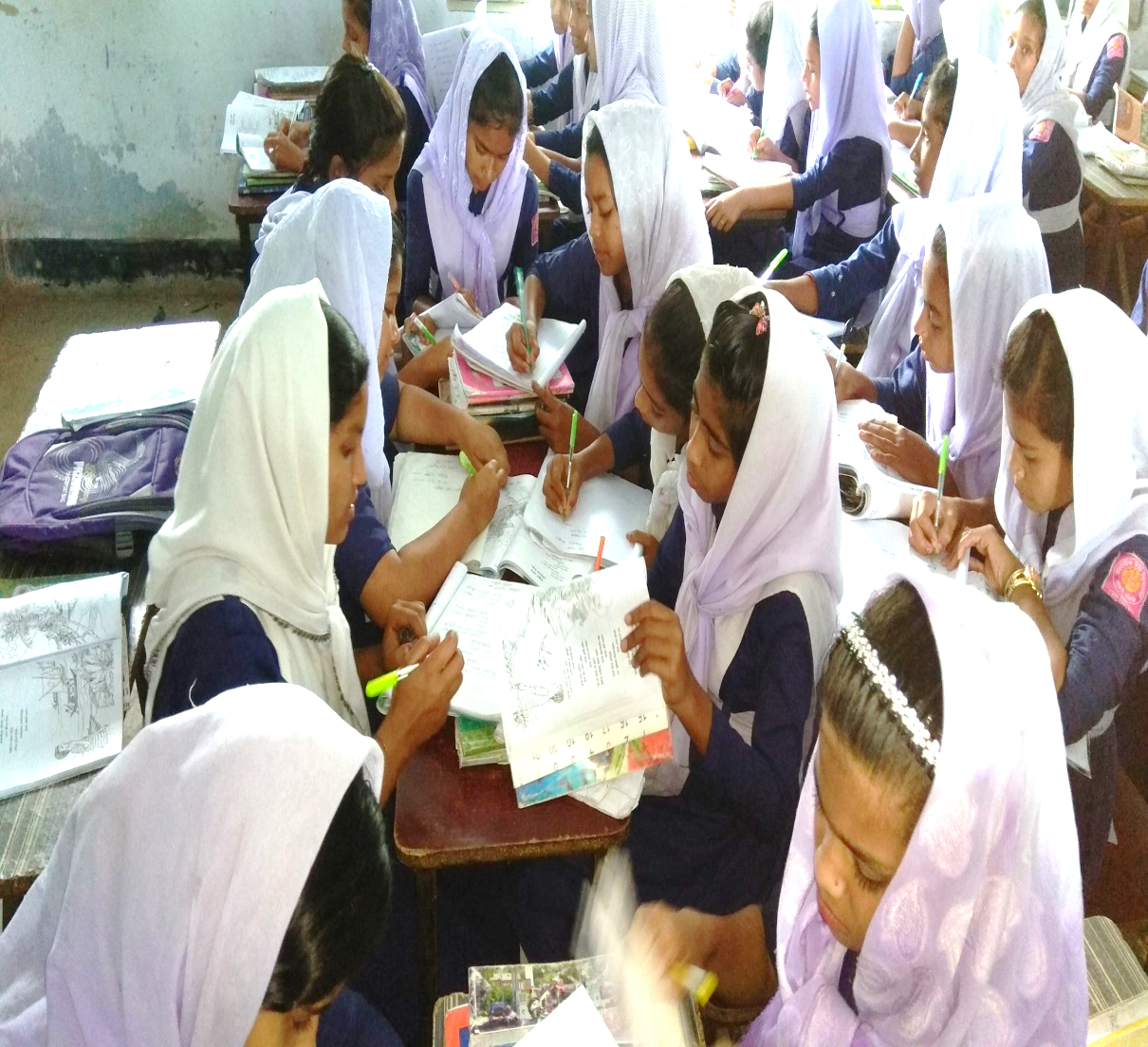 কাজঃ
কবিতায় জাতের ভিন্নতা দেখাতে কি কি উদাহরণ ব্যবহার করা হয়েছে – খাতায়
মূল্যায়ন
“আরে এযে মেথরের ছেলে , 
ইহার জন্য বেয়াকুফ  তুমি তাজা প্রাণ দিতে গেলে ?
খোদার দয়ায় পেয়েছ নিজের জান ,
ফেলে দিয়ে ওরে এখনি করগে স্নান ।”
ক) লালন শাহ্‌ কতগুলো গান রচনা করেন?
খ) “মূলে এক জল” – কথাটি দ্বারা কি বুঝানো হয়েছে?
গ) উদ্দীপকটি “মানব ধর্ম” কবিতার  সাথে কতটুকু সাদৃশ্য পূর্ণ?
ঘ) “মানব ধর্ম” কবিতার শিক্ষণীয় দিক উদ্দীপকের উৎকর্ষ সাধন করবে- বিশ্লেষণ কর।
বহুনির্বাচনী প্রশ্ন
১। মানুষের জন্য কোনটি আদর্শ হওয়া উচিৎ?
ক) সামাজিক মর্যাদা
খ) পেশাগত পদবী
গ) ধর্মীয় মর্যাদা
ঘ) মনুষ্যত্ব বোধ
উত্তরটি ভুল
আবার চেষ্টা কর
উত্তর টি সঠিক
পরের  পাতা
বাড়ির কাজ
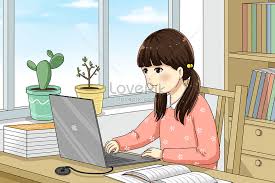 জাতি, ধর্ম নির্বিশেষে মিলে মিশে সমাজ গড়ে তোলার জন্য তুমি কি ধরণের ভূমিকা নিবে- অনুর্ধ ১০ বাক্যে লিখে আনবে।
সবাইকে ধন্যবাদ
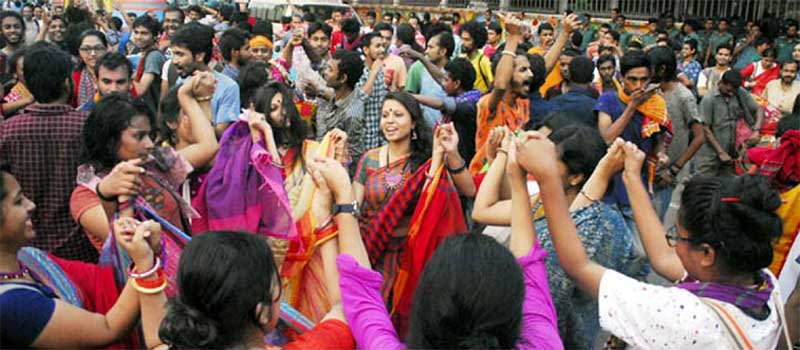